Christmas  Reflection
The Word, Our Word
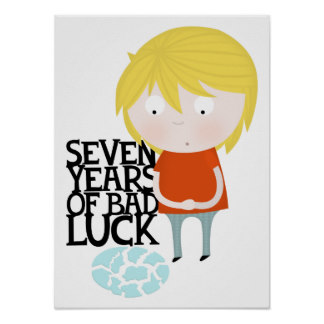 www.zazzle .com
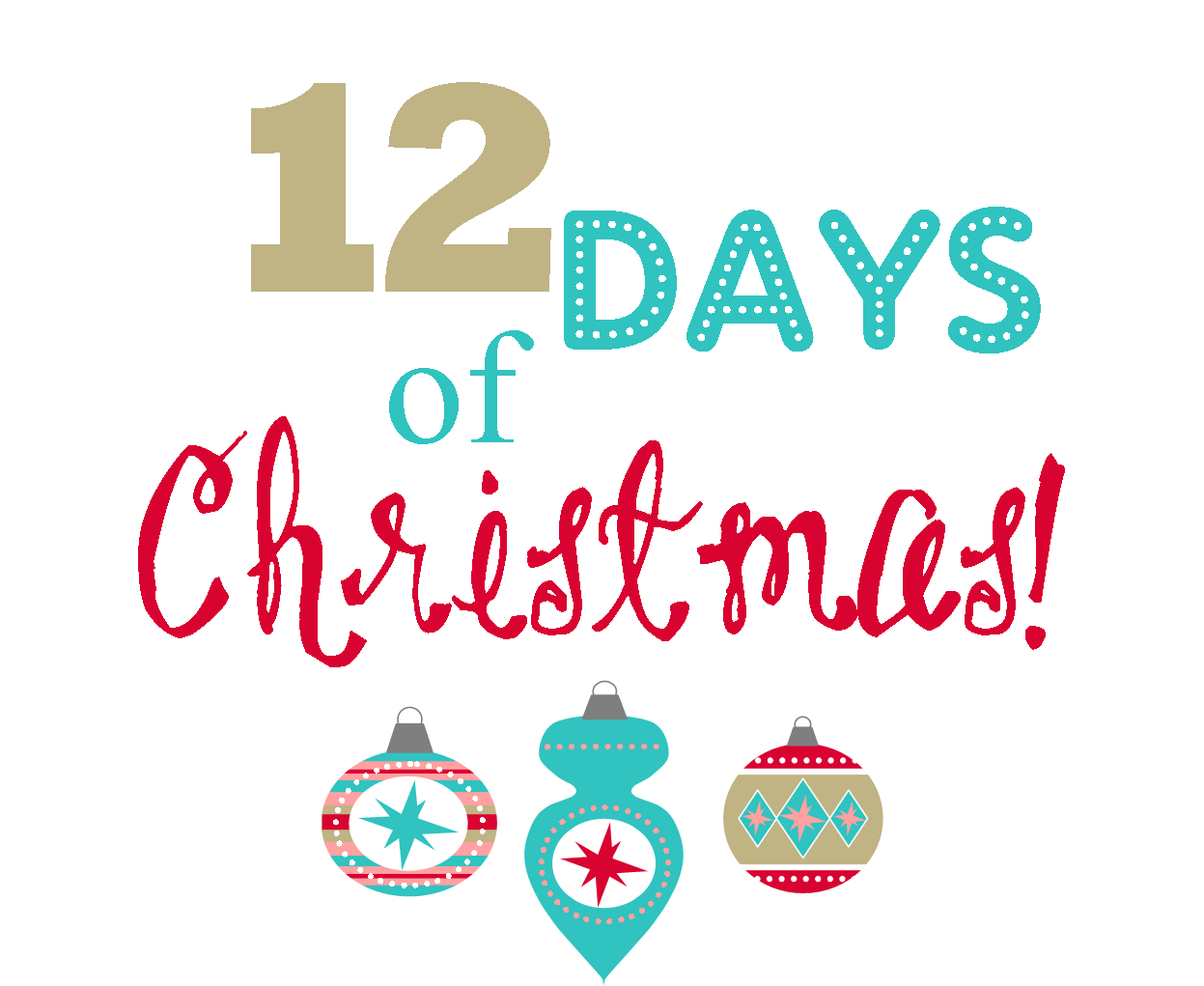 In the beginning was the Word, and the Word was with God, and the Word was God. He was with God in the beginning. Through him all things were made; without him nothing was made that has been made.  In him was life, and that life was the light of all mankind. The light shines in the darkness, and the darkness has not overcome it.
There was a man sent from God whose name was John. He came as a witness to testify concerning that light, so that through him all might believe. He himself was not the light; he came only as a witness to the light.
The true light that gives light to everyone was coming into the world. He was in the world, and though the world was made through him, the world did not recognize him. He came to that which was his own, but his own did not receive him.
Yet to all who did receive him, to those who believed in his name, he gave the right to become children of God— children born not of natural descent, nor of human decision or a husband’s will, but born of God.
The Word became flesh and made his dwelling among us. We have seen his glory, the glory of the one and only Son, who came from the Father, full of grace and truth.
Who is Jesus?
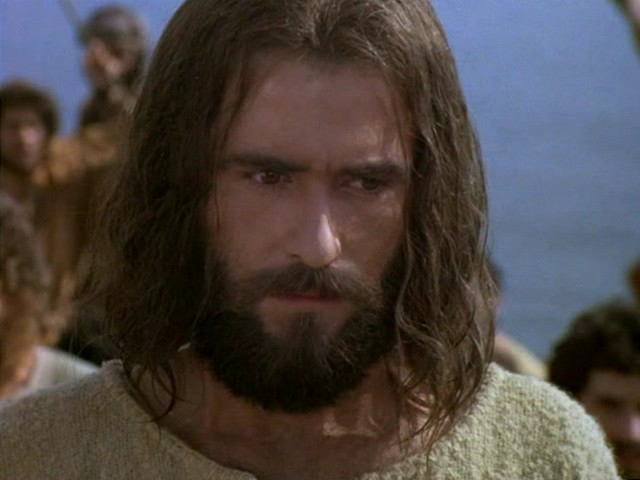 The Jesus Film
1In the beginning was the Word, and the Word was with God, and the Word was God. 2He was with God in the beginning. 3Through him all things were made; without him nothing was made that has been made.
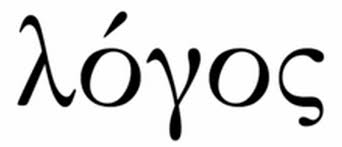 In the mind of the ancient Jews, the phrase "the word of God" could be used to refer to God Himself.



Exodus 19:17: "Moses brought the people out of the camp to meet the word of God. "
The Greek philosophers saw the logos as the power which puts sense into the world, making the world orderly instead of chaotic. . . They saw the logos as the "Ultimate Reason" that controlled all things.
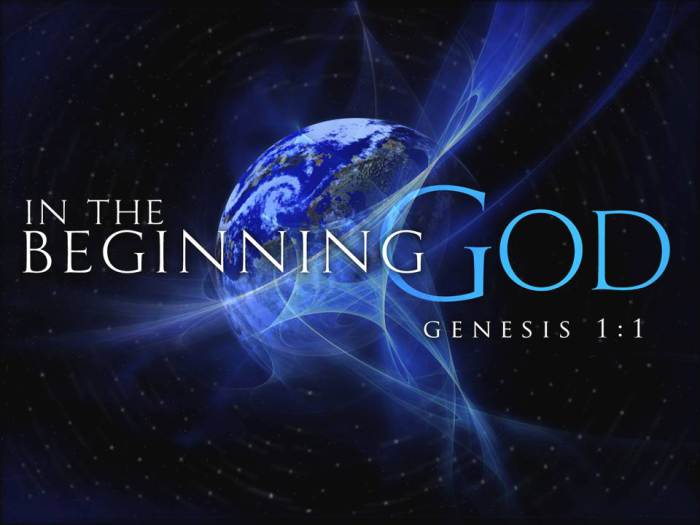 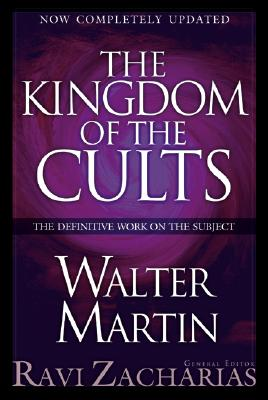 What did He do?
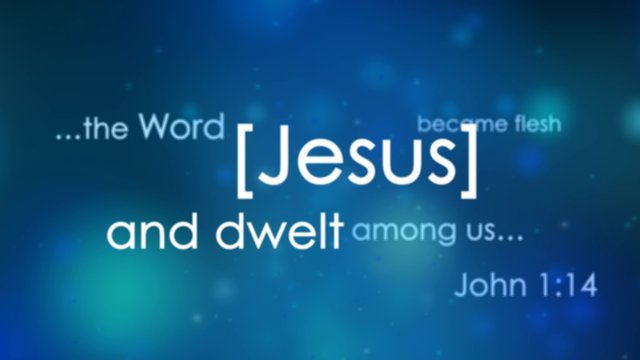 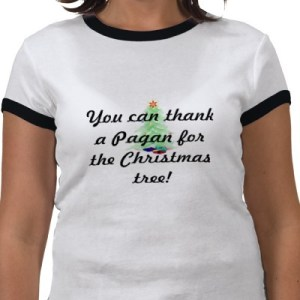 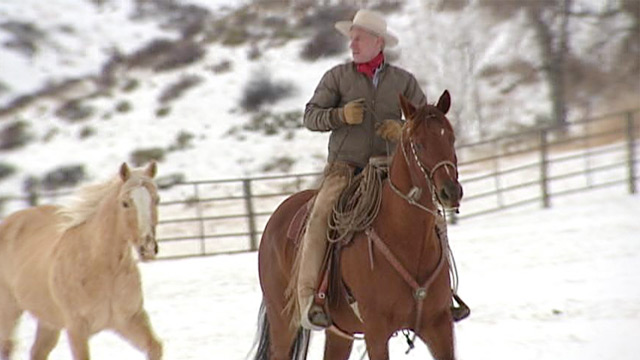 Buck Brannaman
How should we respond?
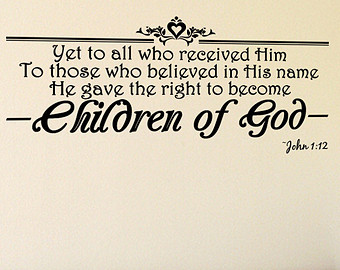 Etsy
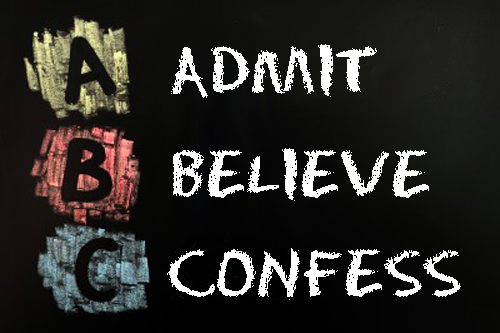 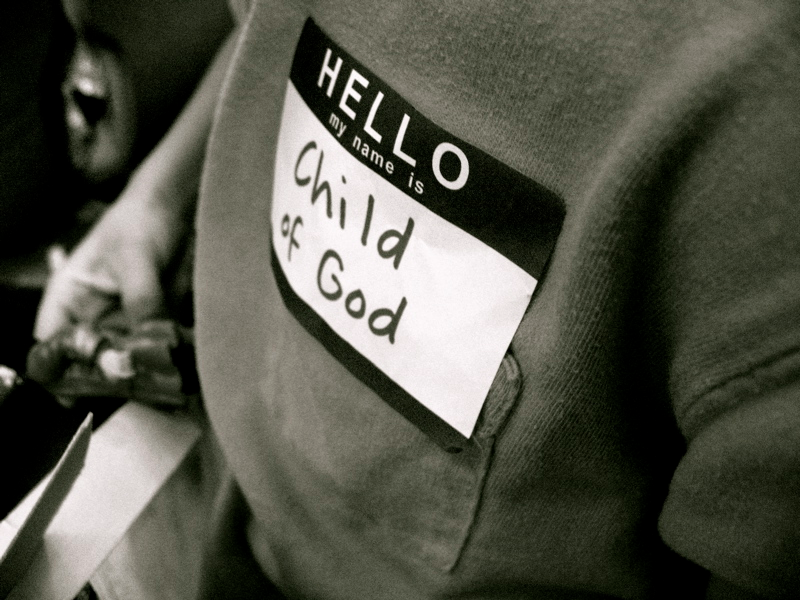 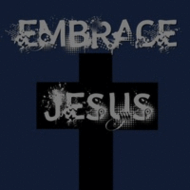